Baldwin-Whitehall School District
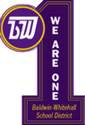 Curriculum Mapping & Understanding by Design
Revised  12/2014
Essential Questions for Today:
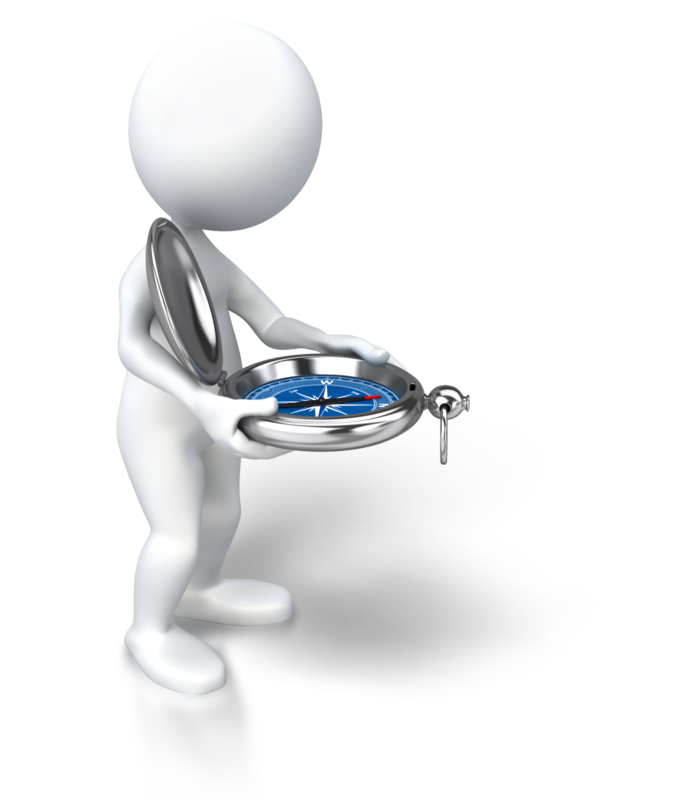 What is curriculum mapping?
What is the purpose of
   curriculum mapping?
What is Understanding By
   Design?
What are the 3 stages of
   Understanding By Design?
What is curriculum mapping?
It is defined as:
a systematic process for collecting and  maintaining data of the operational curriculum in a school district.
a way to ensure that there is congruence among the written, taught, and tested subject matter, courses and content areas.
a procedure for creating a culture of continuous learning and improvement of student achievement.
Why does mapping matter?
To drive a continuous cycle of improvement.
Purposes of Curriculum Mapping
Accrues and maintains system-wide data across schools, grades, and subject areas.

Guides teachers in identifying and analyzing instructional gaps.

Defines the science of teaching, yet encourages the art of teaching.

Integrates the natural connections between disciplines and classrooms.
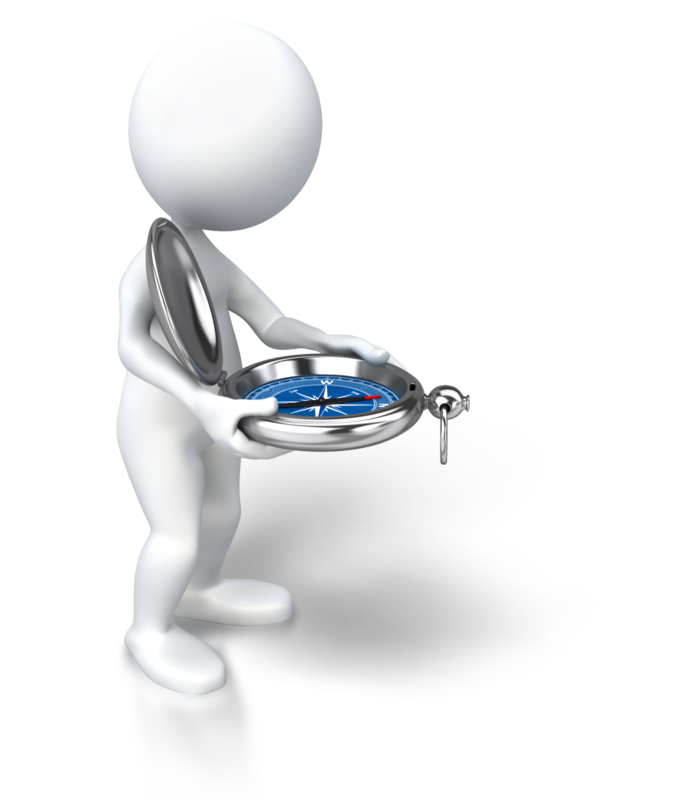 Purposes of Curriculum Mapping
Reveals duplication of effort and eliminates the waste of time and resources.

Ensures consistency within grades and content areas.

Provides for horizontal articulation and vertical alignment of courses.

Aligns courses to the PA Core Standards
  and Eligible Content.
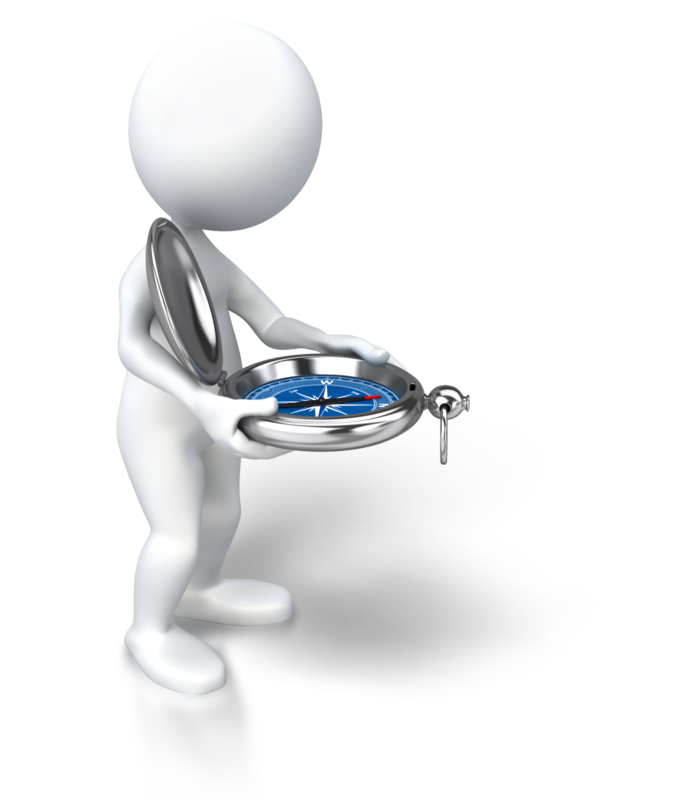 Purposes of Curriculum Mapping
Addresses student learning outcomes and scholastic achievement.
Organizes the knowledge and skills of experienced teachers.
Creates a legacy and establishes a roadmap for newly hired teachers.
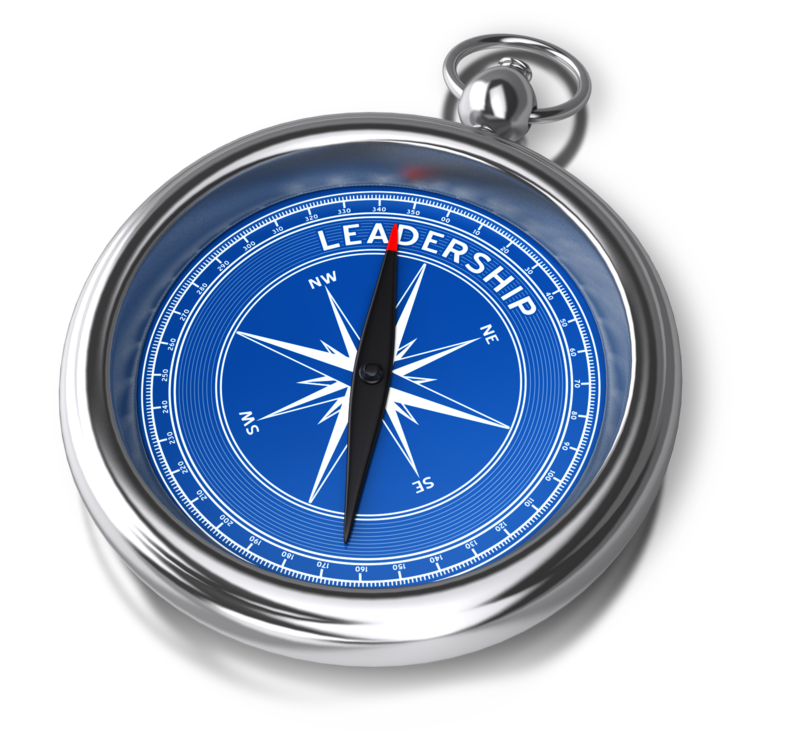 Purposes of Curriculum Mapping
Establishes an overview and systemic plan for purchases of textbooks and materials.
Increases professional conversations.
Incorporates 21st Century Learning skills into teaching and learning.
Includes appropriate use of technological applications and programs to enhance teacher productivity and student learning.
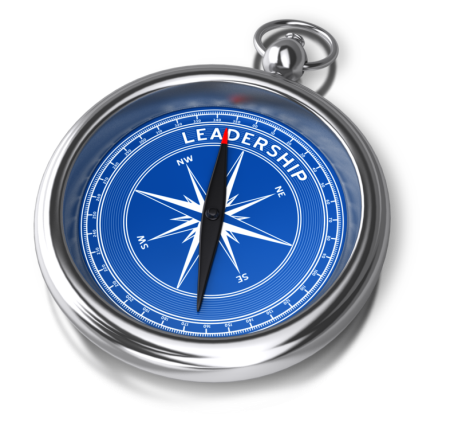 Overview of a Pre-K-12 Curriculum Map
4 Major Components
Course
Unit/Module
Core Lesson
Teacher Lesson Plans
Component #1
Course – The science (what) of teaching
Non-negotiable
All teachers must teach it.
Each course may include up to 10 must teach units.
Component #2
Unit/Module – The science (what) of teaching
Non-negotiable
All teachers must teach them.
Each unit/module may include 5-10 must teach core lessons depending on the amount of content and length of course.
Component #3
Core Lesson – The science (what) of teaching
Non-negotiable
All teachers must teach them.
Each core lesson may include 5-20 must teach teacher lesson plans depending on the amount of content and length of course.
Component #4
Teacher Lesson Plans – The art (how) of teaching
Understanding by Design
“To begin with the end in mind means to start with a clear understanding of your destination.  It means to know where you’re going so that you better understand where you are now so that the steps you take are always in the right direction.”                       
- Stephen R. Covey (The Seven Habits of Highly Effective People)
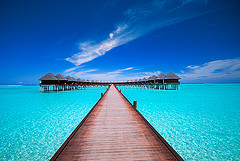 The 8 Big Ideas of UbD
UbD is a way of thinking purposefully about curricular planning and school reform.  It offers a 3-stage design process, a set of helpful design tools, and design standards – not a rigid program or prescriptive recipe.

The primary goal of UbD is student understanding:  the ability to make meaning of “big ideas” and transfer their learning.
The 8 Big Ideas of UbD
UbD “unpacks” and transforms Content  Standards 
     into the relevant Stage 1 elements and appropriate 
     assessments in Stage 2.   
Understanding is revealed when students autonomously transfer their learning through authentic performance.  Six facets of understanding – the capacity to explain, interpret, apply, shift perspective, empathize, and self-assess – serve as indicators of understanding.
The 8 Big Ideas of UbD
Teachers are coaches of understanding, not mere purveyors of content or activity.  They design for and support “meaning making” and “transfer” by the learner; and adjust to achieve intended results.

Planning is best done “backward” from the desired results and the transfer tasks that embody the goals.  The 3 Stages (Desired Results, Evidence, Learning Plan) must align for the unit to be most effective.
The 8 Big Ideas of UbD
Regular reviews of curriculum against design standards enhance curricular quality and effectiveness.
UbD reflects a “continuous improvement” approach.  The results of curricular designs – student performance – informs needed adjustments.
The 3 Stages of UbD
Stage 1: Desired Results
What long-term transfer goals are targeted?
What meanings should students make?
What essential questions will students explore?
What knowledge and skill will students acquire?
Stage 2: Evidence
What performances and products will reveal evidence of meaning-making and transfer?

What additional evidence will be collected for other desired results?
Stage 3: Learning Plan
What activities, experiences, and lessons will lead to achievement of the desired results and success at the assessments?

How will the learning plan help students of acquisition, making meaning, and transfer?

How will the unit be sequenced and differentiated to optimize achievement for all learners?
Questions?For more information, or links to today’s resources go to:http://bwsdcurriculum.weebly.com
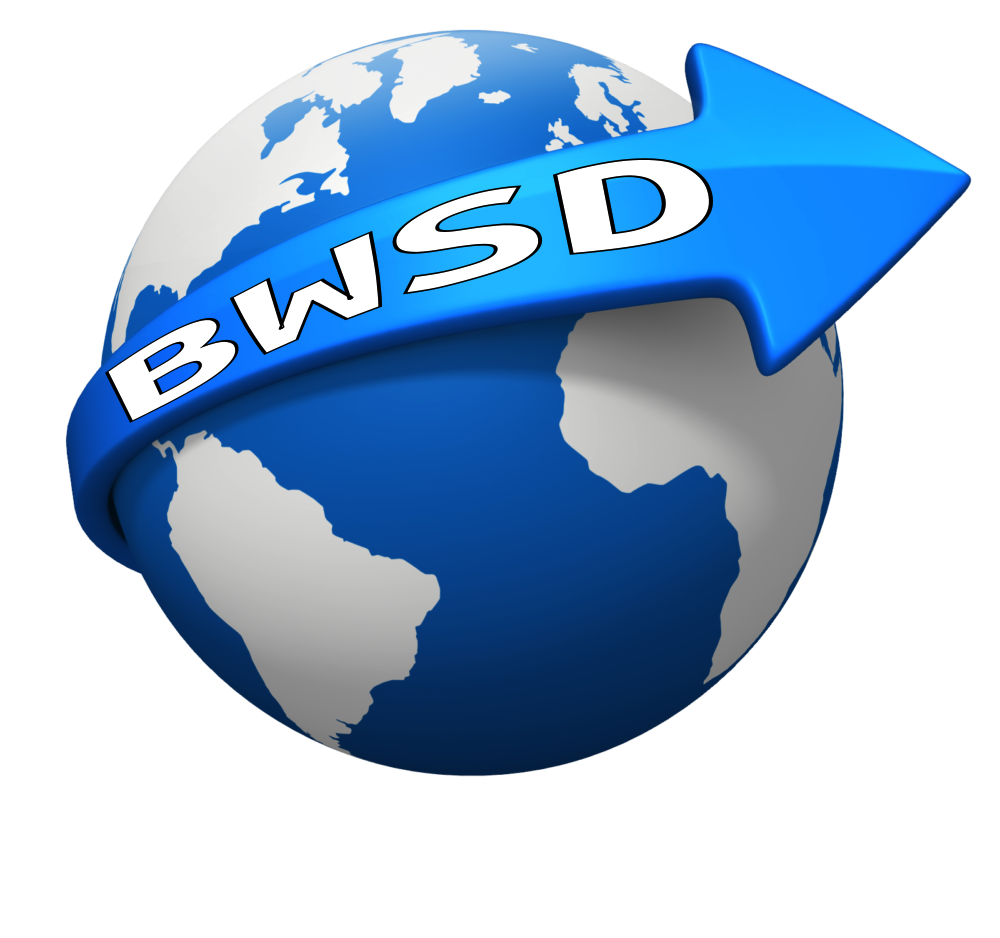